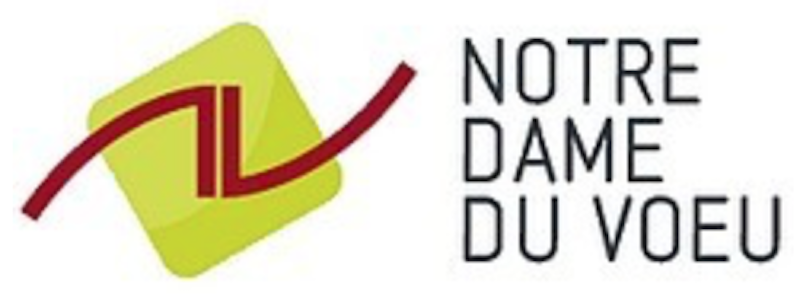 Thème: Les fonctionsSéquence 12 : La fonction affine  et  son application pour la résolution d’inéquations
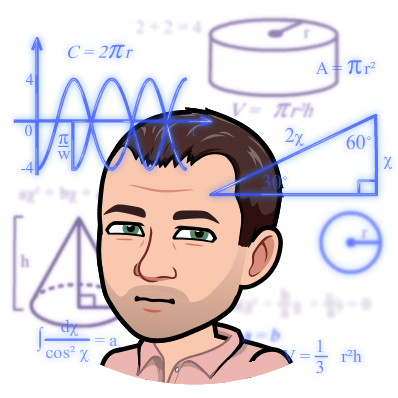 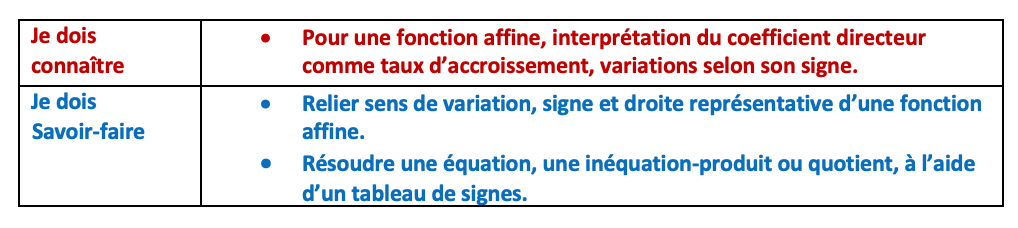 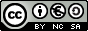 Mevel Christophe
1
1°) Le cas de la fonction affine
Définition
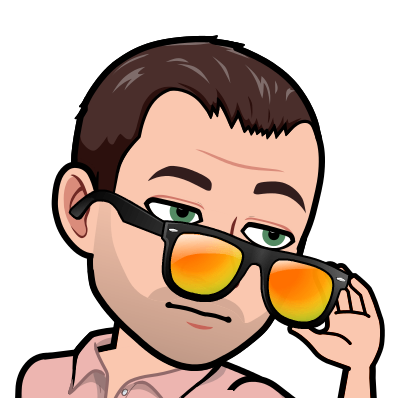 Exemple : la fonction  f définie sur ℝ par f(x) = 3x – 5 est une fonction affine où a = 3 et b = -5.
Cas particuliers: 
Si b = 0 alors la fonction est dite linéaire
Par exemple: la fonctions g définie sur ℝ par g(x) = 3x
                                                                                                                        																			        										        Si a = 0 alors la fonction est dite constante                                                                                     Par exemple: la fonction h définie sur ℝ par h(x) = -5
b) La représentation graphique
Mevel Christophe
2
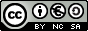 f(d) – f(c)
   d - c
Tableau de valeurs
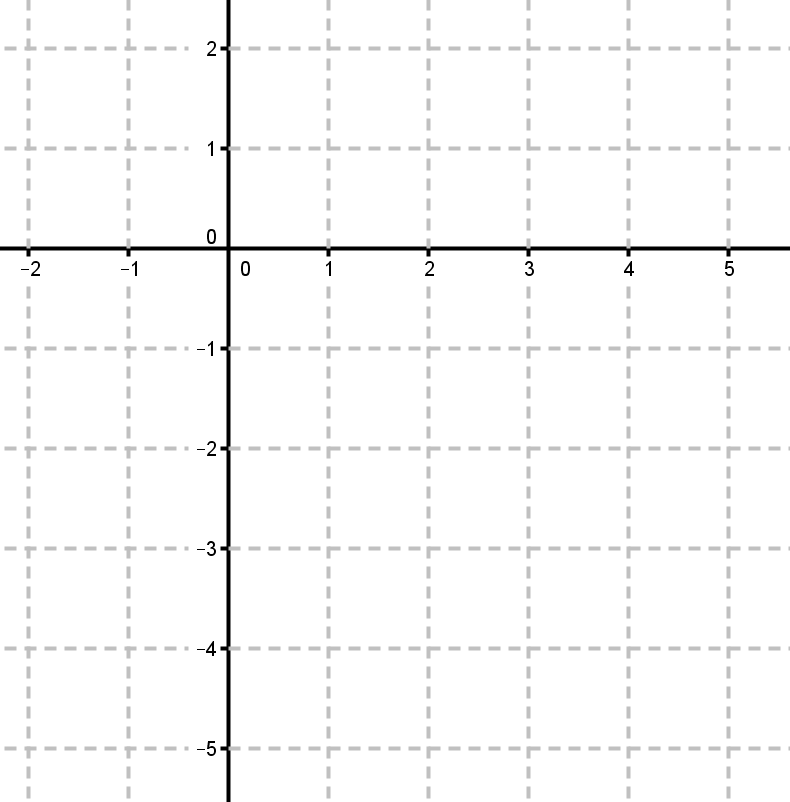 Représentation

 graphique
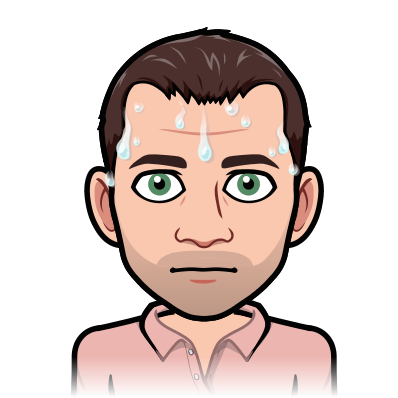 Mevel Christophe
3
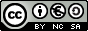 c) Sens de variation
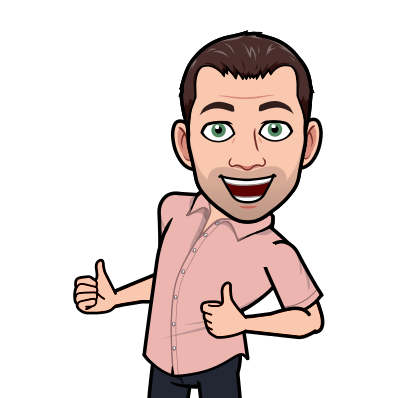 Propriétés : 
f est la fonction affine définie sur ℝ par f(x) = ax + b
 Si a > 0  alors f  est strictement croissante sur ℝ.
 Si a < 0  alors f est strictement décroissante sur ℝ.
 Si a = 0  alors f est constante sur ℝ.
Exemples: Soit trois fonctions f, g et h définies sur ℝ

f(x) = 2x -3       a = 2                g(x) = -4x +1     a = -4                     h(x)  = 2
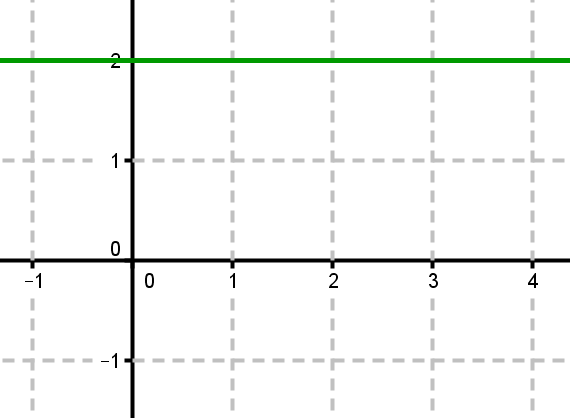 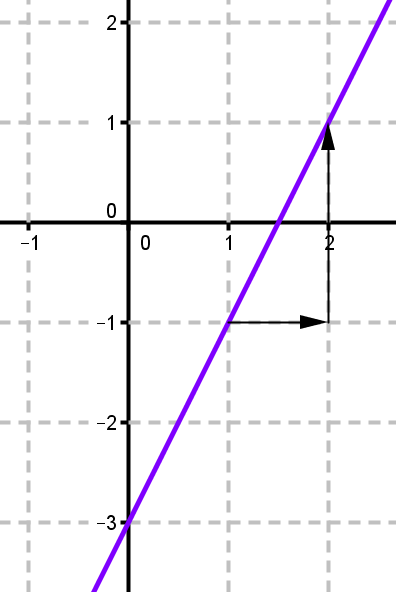 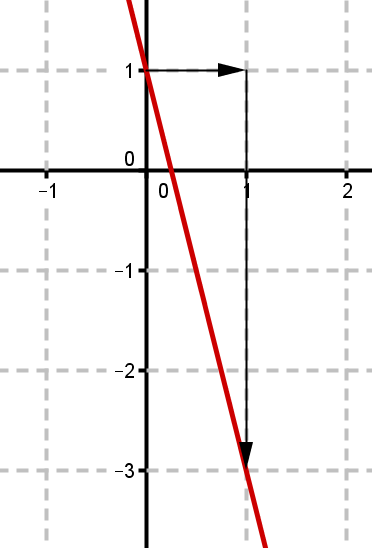 Mevel Christophe
4
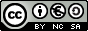 d) Etude du signe
Procédure pour étudier le signe d’une fonction affine f définie par f(x) = ax + b:
Déterminer l’antécédent de 0 par la fonction f en résolvant l’équation f(x) = 0
Déterminer le coefficient directeur et son signe
Appliquer la règle: la fonction f est du signe du coefficient directeur a sur l’intervalle suivant l’antécédent de 0
par f. 
Autrement dit:
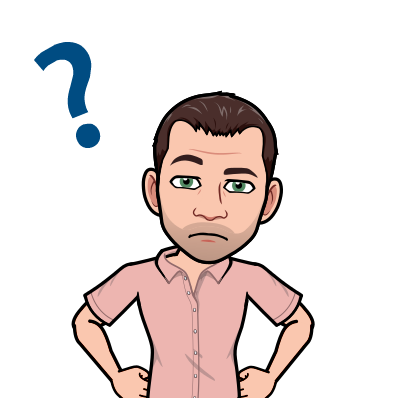 a < 0
a > 0
Exemple:
Donner de variation de la fonction f définie sur ℝ  par f(x) = -3x +2.
Construire de la tableau de variation de la fonction f et construire son tableau de signes.
Pour s’entraîner :
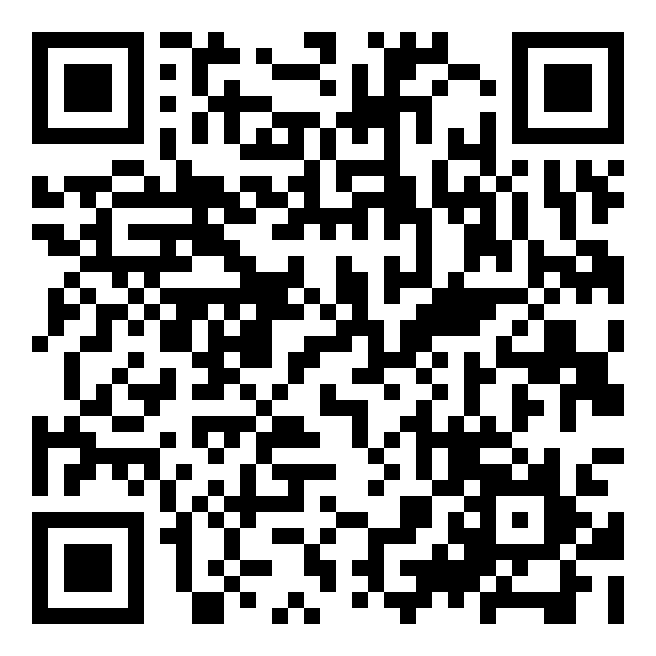 Mevel Christophe
5
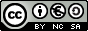 2°) Application à la résolution d’inéquations
a) Résolution des inéquations produit
Procédure pour résoudre une inéquation produit telles que (x - 2) ( -3x + 9) < 0
On construit le tableau de signes de la fonction f définie sur ℝ par f(x) = x – 2.
On construit le tableau de signes de la fonction g définie sur ℝ par g(x) = -3x + 9.
On résume l’ensemble de ces données dans un seul tableau qui nous permettra de déduire le signe de l’expression
(x-2) ( -3x + 9).
On conclura sur l’ensemble solution de l’inéquation en identifiant le ou les intervalles solutions conduisant à un résultat
dont le signe négatif ou positif dépendra de l’inéquation. (Ici c’est négatif)
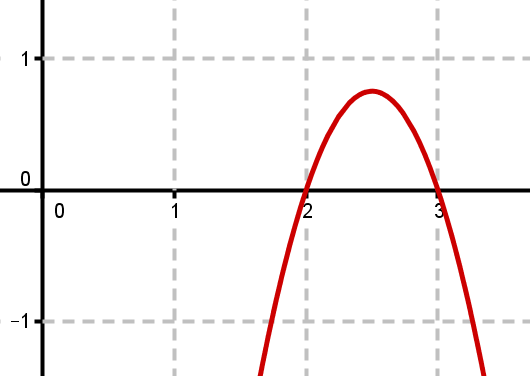 L’ensemble solution est:
S = ] - ∞ ; 2 [ U ] 3 ; + ∞ [
Règle des signes.
Mevel Christophe
6
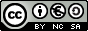 b) Résolution des inéquations quotient
x-2
Procédure pour résoudre les inéquations quotient telles que          > 0 

On effectue les mêmes étapes que celles mentionnées dans la procédure précédente.
-3x+9
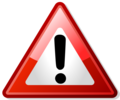 Il faut faire attention aux valeurs interdites!!!
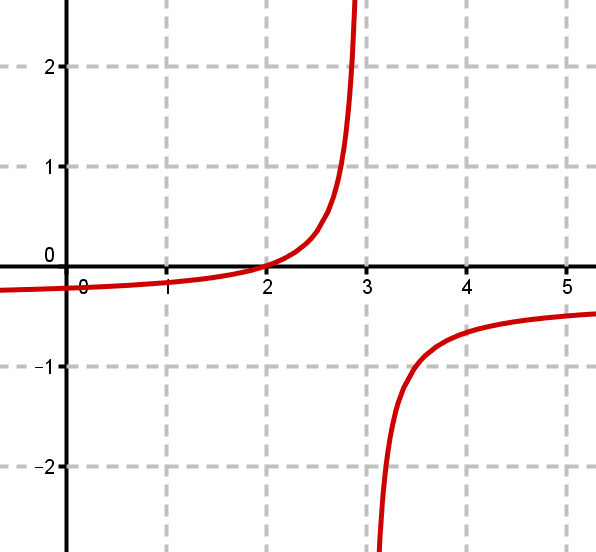 L’ensemble solution est:
S = ] 2 ; 3 [
Règle des signes.
Valeur interdite
Mevel Christophe
7
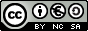